Добрые волшебники
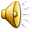 Игра «Рассуждалки»
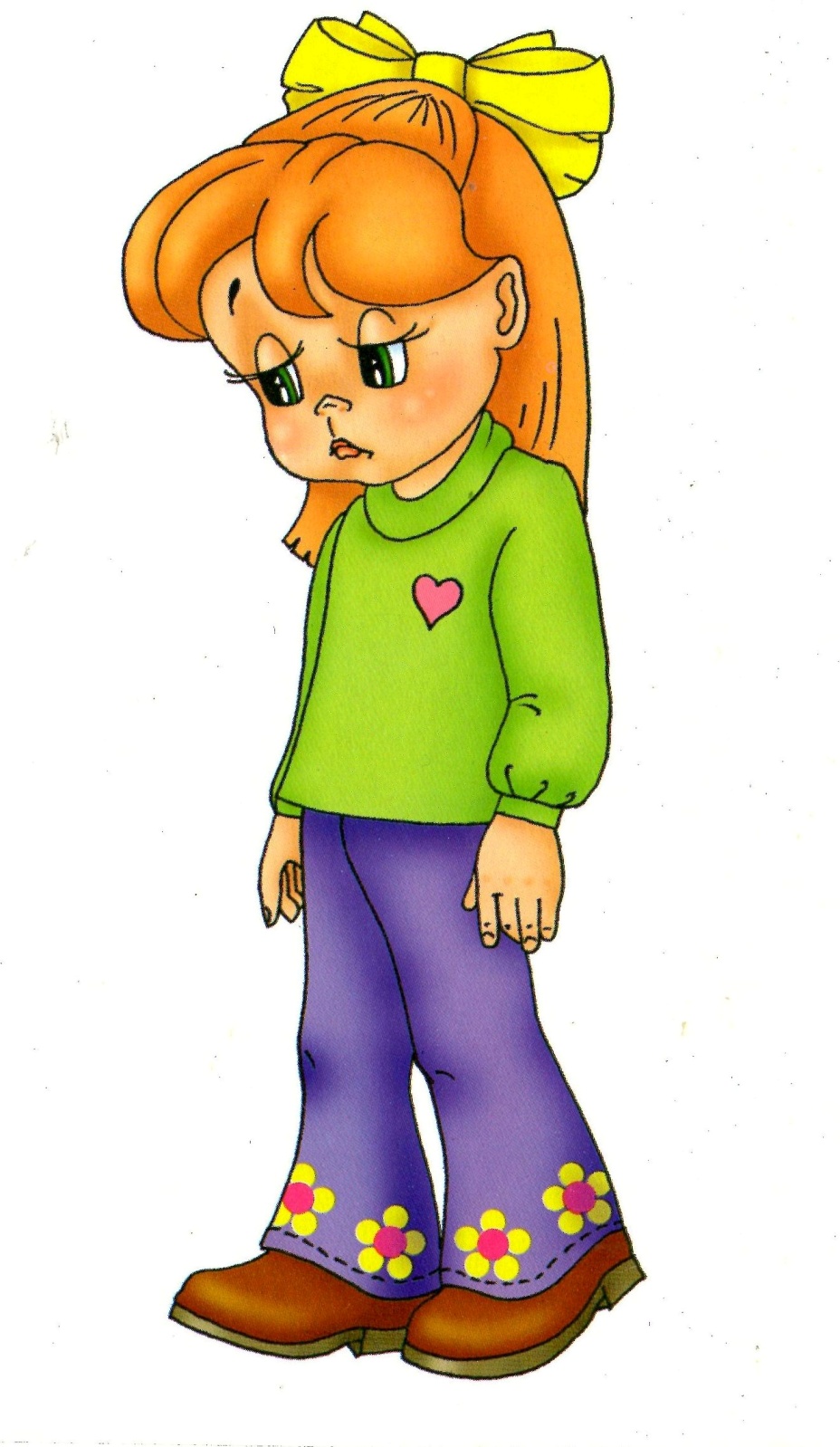 Наведи порядок
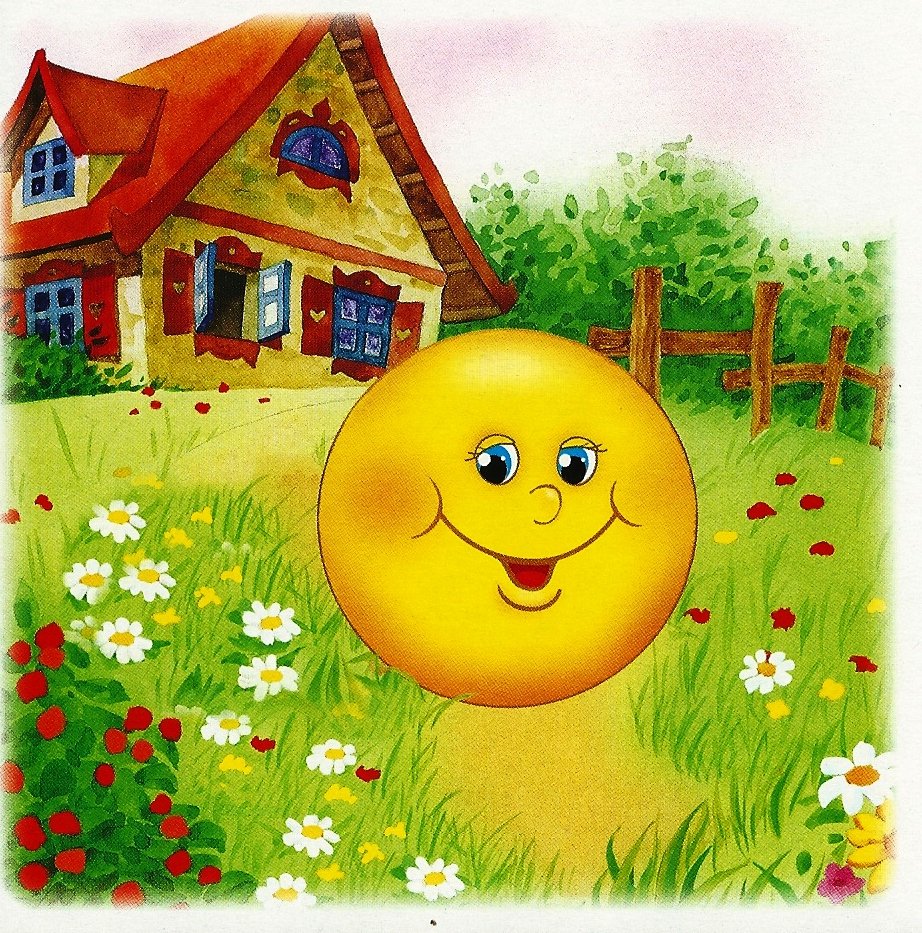 Физминутка
Речевая игра «Скажи ласково»
Страна художников
Пальчиковая гимнастика
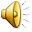 Спасибо за внимание!